Cytology of Ovarian tumors
Dr.CSBR.Prasad, MD., MNAMS.,
Indications for FNAC
To differentiated benign from malignant
Incidental cyst during infertility treatment
Obtaining the Specimen
The aspiration can be carried out transrectally, transvaginally, percutaneously, intraoperatively or during laparoscopy
Complications are uncommon
No tumor seeding
Acute abdominal or pelvic pain is a contraindication to FNAC
[Speaker Notes: The aspiration can be carried out transrectally, transvaginally, percutaneously, intraoperatively or during laparoscopy
The method used depends on the size of the lesion, its location, and the resources available to the aspirator. Percutaneous transabdominal aspiration can be performed by palpation12 or, more commonly, with imaging guidance. Transvaginal and transrectal aspiration can be done by palpation using the Franzen needle guide,12 originally developed for FNA of the prostate. Transvaginal aspiration under ultrasound guidance, with the probe placed in the vagina, can be performed in the outpatient setting with only intravenous sedation.4,8 Depending on the trajectory of the needle, the cyst fluid may be contaminated with squamous cells, mesothelial cells, urothelial cells, or intestinal epithelium. Therefore, knowledge of the route taken is important in evaluating the specimen.8,13–15 Aspirations are also performed when cysts are discovered during laparoscopy and laparotomy.
Complications are uncommon. Two decades ago, a pair of authors argued that aspiration of a malignant ovarian tumor causes seeding of the peritoneal cavity,16 but their evidence consisted of only two cases, both with ambiguous circumstances. Since then, there has been no documentation of tumor seeding; on the contrary, practitioners with considerable experience have reported no such cases.17,18 The risk of peritoneal seeding, therefore, is unknown but probably very low.18 Severe pelvic infection after transvaginal and transrectal FNA is seen in 1.3% of cases, however.17 Acute abdominal or pelvic pain is a contraindication to FNA, because it may delay treatment of a serious condition such as torsion of a cyst.]
Preparing the Specimen and Reporting Results
Specimens are usually cyst fluids. Standard methods are used in the preparation of direct smears, cytocentrifuge preparations, thinlayer preparations, and/or cell block sections
A portion of the fresh fluid can be submitted to the clinical laboratory to measure the level of E2 or tumor-associated antigens CA-125, carcinoembryonic antigen (CEA), and alpha-fetoprotein. Elevated levels are typical of some ovarian lesions and can be a useful adjunct to cytologic examination.
The cytology report should state that malignant cells are either absent (“no malignant cells identified”) or present (“positive for malignant cells”)..
No malignant cells identified
Positive for malignant cells
If the findings are equivocal, the report should state that atypical or suspicious cells are present
If sufficient benign lesional cells (granulosa cells, epithelial cells) are seen, descriptive terms can further categorize the cyst as a follicular, simple, serous, benign mucinous, endometriotic, or dermoid cyst.3 Benign ovarian FNA results fall into two broad categories: 
(1) follicular/lutein cysts and
 (2) epithelial cysts.
[Speaker Notes: Specimens are usually cyst fluids. Standard methods are used in the preparation of direct smears, cytocentrifuge preparations, thinlayer preparations, and/or cell block sections
A portion of the fresh fluid can be submitted to the clinical laboratory to measure the level of E2 or tumor-associated antigens CA-125, carcinoembryonic antigen (CEA), and alpha-fetoprotein. Elevated levels are typical of some ovarian lesions and can be a useful adjunct to cytologic examination.17,19
Specimens that are virtually acellular or uninterpretable for other reasons are reported as nondiagnostic.20,21 The percentage of FNAs of the ovary that are nondiagnostic ranges widely, from a low of 13% to a high of 72%.1,4,13,14,20–22 This variation is likely related to the type of lesion selected for aspiration and the definition of a nondiagnostic specimen. The cytology report should state that malignant cells are either absent (“no malignant cells identified”) or present (“positive for malignant cells”). If the findings are equivocal, the report should state that atypical or suspicious cells are present. If sufficient benign lesional cells (granulosa cells, epithelial cells) are seen, descriptive terms can further categorize the cyst as a follicular, simple, serous, benign mucinous, endometriotic, or dermoid cyst.3 Benign ovarian FNA results fall into two broad categories: (1) follicular/lutein cysts and (2) epithelial cysts. This has significant clinical relevance, because surgery is unnecessary for follicle-derived cysts, which usually regress over time. Surgery may be indicated, however, for a benign-appearing epithelial cyst, particularly if the sonographic findings are worrisome. The lining of an epithelial cyst can vary from one area to another, and some cysts contain benign, borderline, and frankly malignant foci; sampling is not always representative of this heterogeneity. For this reason, an explanatory note accompanying the diagnosis of a benign epithelial cyst is helpful (e.g., “clinical correlation is advised to ensure that the sample is representative of the underlying lesion”).23]
Accuracy
Sensitivity is low, ranging from 26% to 40%. 
FNA of the ovary, therefore, has its limitations
There a high false-negative rate, particularly for borderline tumors 
The method cannot reliably distinguish between borderline tumors and carcinomas
Although in some cases FNA can establish a specific diagnosis such as endometriosis, at present it is most valuable for confirming a clinical impression that an ovarian cyst is benign, thus sparing the patient unnecessary surgery.
[Speaker Notes: Reported sensitivities for malignancy of 84% and 93% are inflated because borderline tumors were excluded from analysis.13,17 In fact, FNA of a borderline tumor often yields a false-negative result.4,17,24,25 Much of the lesion is acellular cyst fluid, and neoplastic epithelium may not be sampled. When borderline tumors are included, sensitivity is low, ranging from 26% to 40%.24–26 Low sensitivity is another argument against the aspiration of clinically suspicious ovarian masses.
False-positive results have been reported.13,26 Follicle cysts are a notorious cause of false positives, because they can yield a cellular and highly mitotic specimen.9,27,28 Familiarity with the laparoscopic and sonographic findings should be taken into account when making a diagnosis. Knowing that a lesion appears benign clinically can help avoid a false-positive interpretation.
FNA of the ovary, therefore, has its limitations. Not only is there a high false-negative rate, particularly for borderline tumors, but the method cannot reliably distinguish between borderline tumors and carcinomas.20,29,30 (Because both lesions are treated by surgical resection, the inadequacy of FNA in this instance is not very significant.) Furthermore, benign lesions cannot always be histologically categorized by cytologic evaluation.19,29 Although in some cases FNA can establish a specific diagnosis such as endometriosis,8 at present it is most valuable for confirming a clinical impression that an ovarian cyst is benign, thus sparing the patient unnecessary surgery]
Follicular cyst
Cells in clusters
Nuclei 
Round
Coarsely granular chromatin
1-2 small nucleoli
Luteinized granulosa cells
Foamy cytoplasm
May contain yellow pigment
IHC: positive for α-Inhibin, EMA, CK7
E2 levels in cyst fluid
>20nmol/L
Follicular cyst
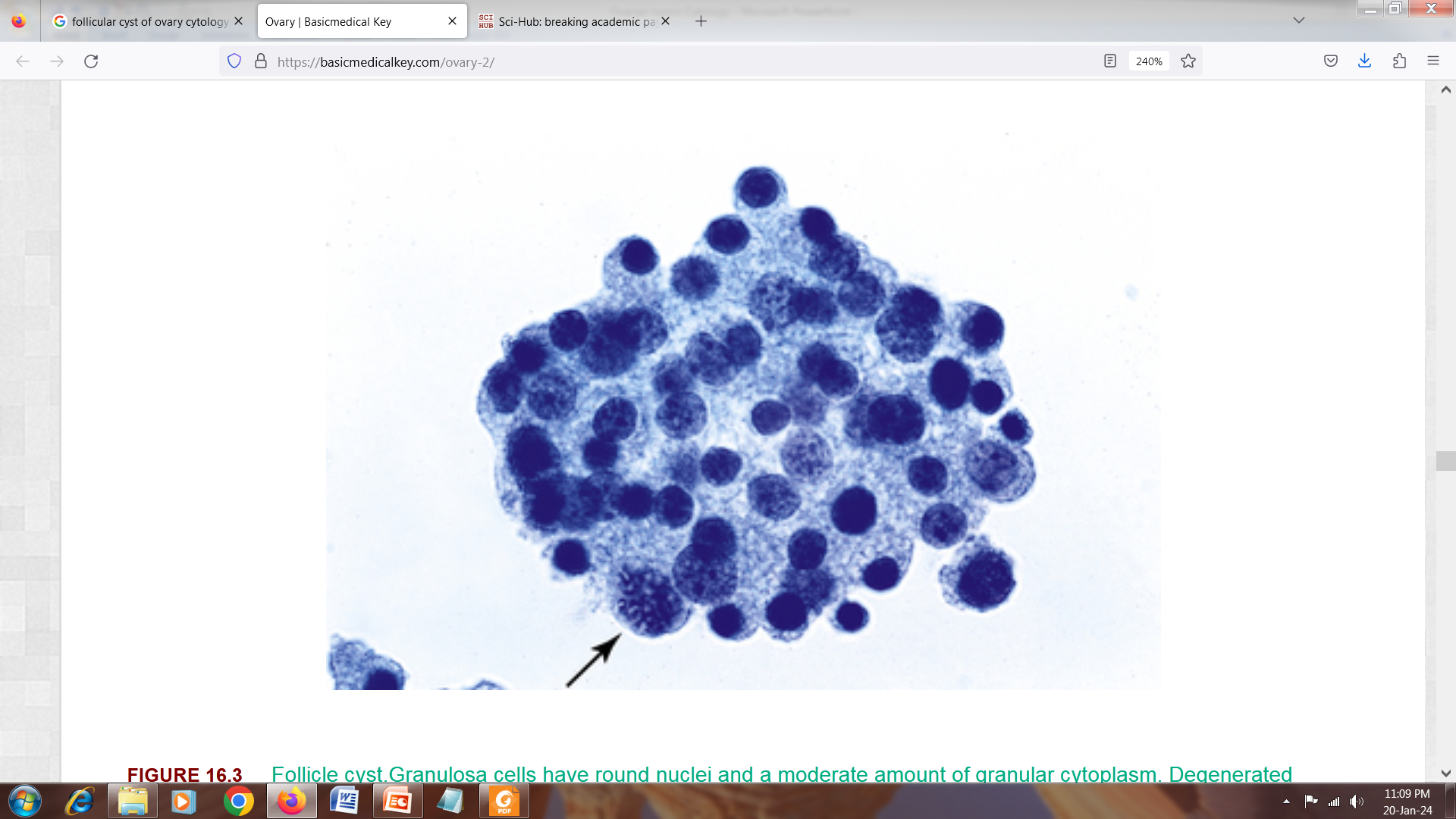 [Speaker Notes: Follicle cyst.Granulosa cells are clustered in loose aggregates (Papanicolaou stain).
Follicle cyst.Granulosa cells have round nuclei and a moderate amount of granular cytoplasm. Degenerated granulosa cells with pyknotic nuclei are a common finding, as are mitoses (arrow) (Papanicolaou stain).]
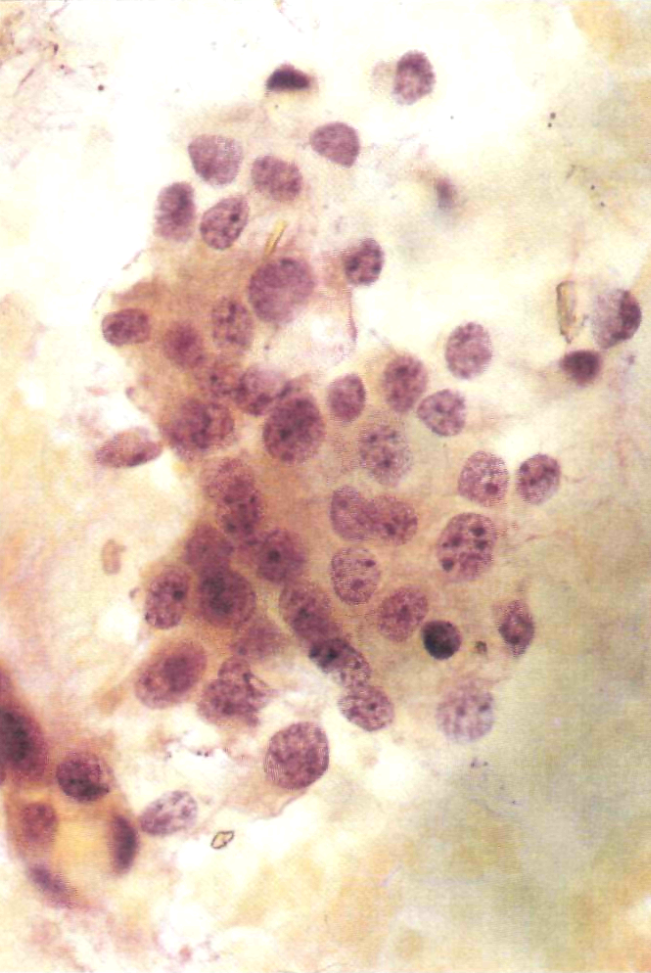 Corpus luteal cyst
Fluid may be hemorrhagic
Isolated luteinized cells
Pyknotic nuclei
Abundant finely vacuolated cytoplasm
Hemosiderin laden macrophages
[Speaker Notes: Corpus luteum cyst: luteinized granulosa cells. Papanicolaou stain, x63]
Corpus luteal cyst
[Speaker Notes: Corpus luteum cyst.These cysts are lined by very large cells that have a small nucleus and abundant finely vacuolated cytoplasm (Papanicolaou stain).]
Endometriotic cyst
Chocolate colored fluid
Epithelial and stromal cells
Criteria: any of the two following features
Hemosiderin laden macrophages
Endometrial glandular cells
Endometrial stromal cells
Sheets / clusters of endometrial cells
Small cells
Round to oval nuclei
Scant cytoplasm
[Speaker Notes: Fine-needle aspiration and surgical resection of an endometrial cyst. (A and B) The most common finding was the presence of abundant intact and degenerated red blood cells and hemosiderin-laden macrophages (Papanicolaou stain). These findings, which suggest long-standing blood production and absorption, are very suggestive of an endometrial cyst. Although endometrial glands should be identified in the cyst wall at the time of surgical resection, aspirated cyst contents were not found to contain well-preserved glandular cells. (C) Degenerated blood obscured what might be an endometrial glandular fragment or a large cluster of macrophages (Papanicolaou stain). (D) The surgical resection specimen shows evacuated cyst contents, with hemosiderin-laden macrophages loosely clinging to the cyst wall (H & E).
------------------
Stromal component (black arrow) & epithelial component (blue arrow), (Endometriotic cyst), H&E, 40 X]
Endometriotic cyst
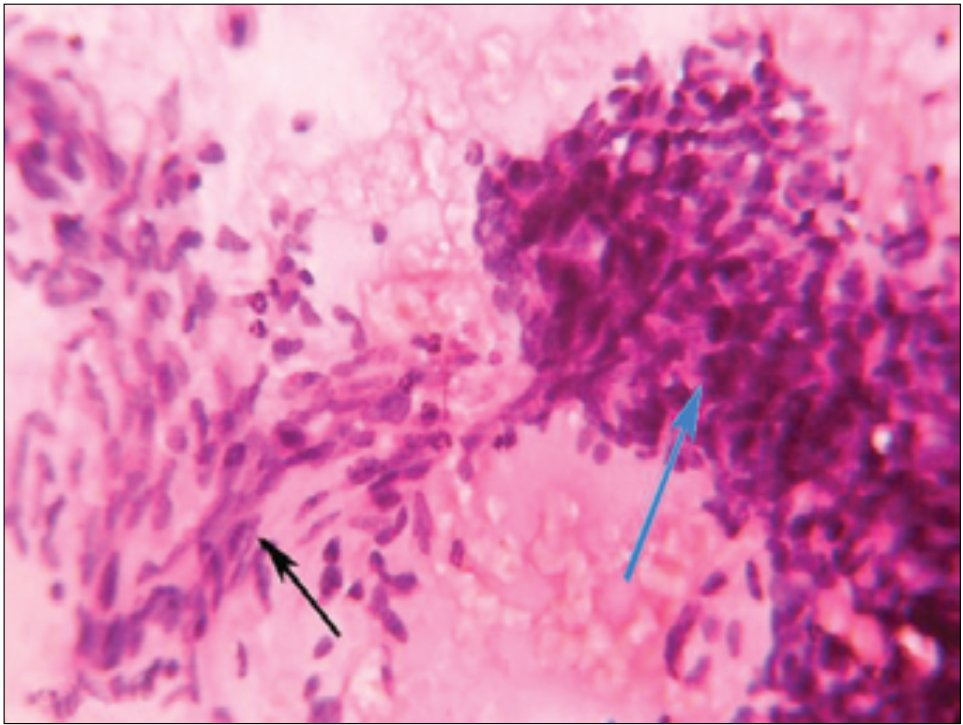 [Speaker Notes: Fine-needle aspiration and surgical resection of an endometrial cyst. (A and B) The most common finding was the presence of abundant intact and degenerated red blood cells and hemosiderin-laden macrophages (Papanicolaou stain). These findings, which suggest long-standing blood production and absorption, are very suggestive of an endometrial cyst. Although endometrial glands should be identified in the cyst wall at the time of surgical resection, aspirated cyst contents were not found to contain well-preserved glandular cells. (C) Degenerated blood obscured what might be an endometrial glandular fragment or a large cluster of macrophages (Papanicolaou stain). (D) The surgical resection specimen shows evacuated cyst contents, with hemosiderin-laden macrophages loosely clinging to the cyst wall (H & E).
------------------
Stromal component (black arrow) & epithelial component (blue arrow), (Endometriotic cyst), H&E, 40 X]
Endometriosis - typical stromal balls and background hemosiderin laden macrophages
@Diagnostic Cytology
[Speaker Notes: Peritoneal fluid cytology : Endometriosis identified by typical stromal balls and background hemosiderin laden macs
@Diagnostic Cytology]
Simple cysts, paraovarian cyst & Paratubal cyst
Scant cellularity
Mesothelial like cells in sheets and clusters
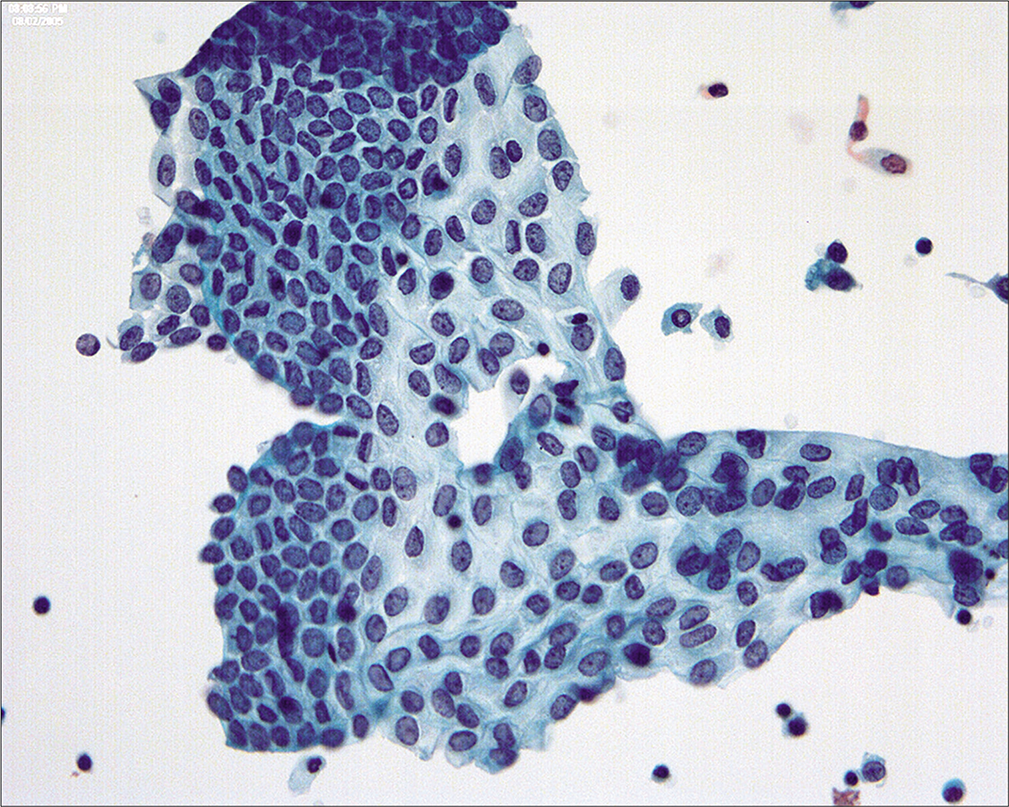 Simple cysts, paraovarian cyst & Paratubal cyst
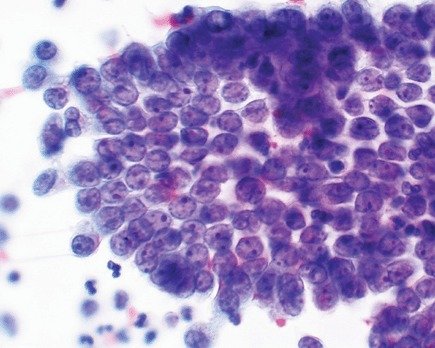 Scant cellularity
Mesothelial like cells in sheets and clusters
Serous cyatadenoma
Clear fluid
Elevated levels of CA-125
(characteristic of serous cyst)
Sparse cellularity
Cells: Cuboidal cells, Ciliated cells
Detached ciliary tufts
Psammoma bodies
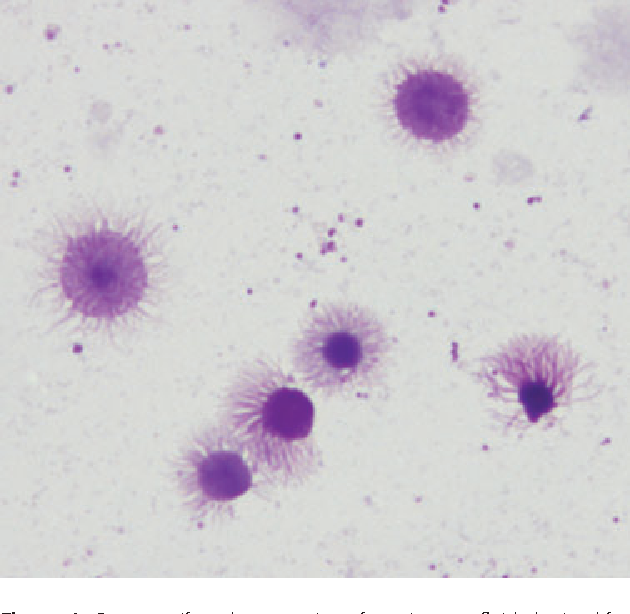 Comparison of follicular cyst (A and B) and serous cystadenoma (C and D)
[Speaker Notes: Comparison of (A and B) follicular cyst and (C and D) serous cystadenoma on (A and C) fine-needle aspiration (Papanicolaou stain) with (B and D) corresponding surgical resection specimens (H & E). Follicular cysts, consistent with their identity as nonneoplastic functional cysts, typically contained rare granulosa cells within a background of granular material. The cells appeared cuboidal with round-to-oval nuclei, regular borders, bland chromatin, and low nuclear-to-cytoplasmic ratios. Functional granulosa cells may appear as a pleomorphic population due to luteinization, mimicking malignancy despite the low cellularity. (C) Serous cystadenomas were found to be slightly more cellular than follicular cysts. Although the lining cells shared morphological similarities with functional granulosa cells, the presence of cilia is a distinctive feature. Another distinctive yet rarely seen feature, psammomatous calcification, was not identified in any serous cystadenoma specimen]
Serous borderline tumor
Sparsely cellular
Twisted sheets and clusters
Branching clusters
Moderate nuclear atypia
Psammoma bodies
[Speaker Notes: Serous borderline tumor. Branching papillary pattern with peripheral detachment of small epithelial nests. Low nuclear atypia. Clean background. HE, x100]
Serous borderline tumor
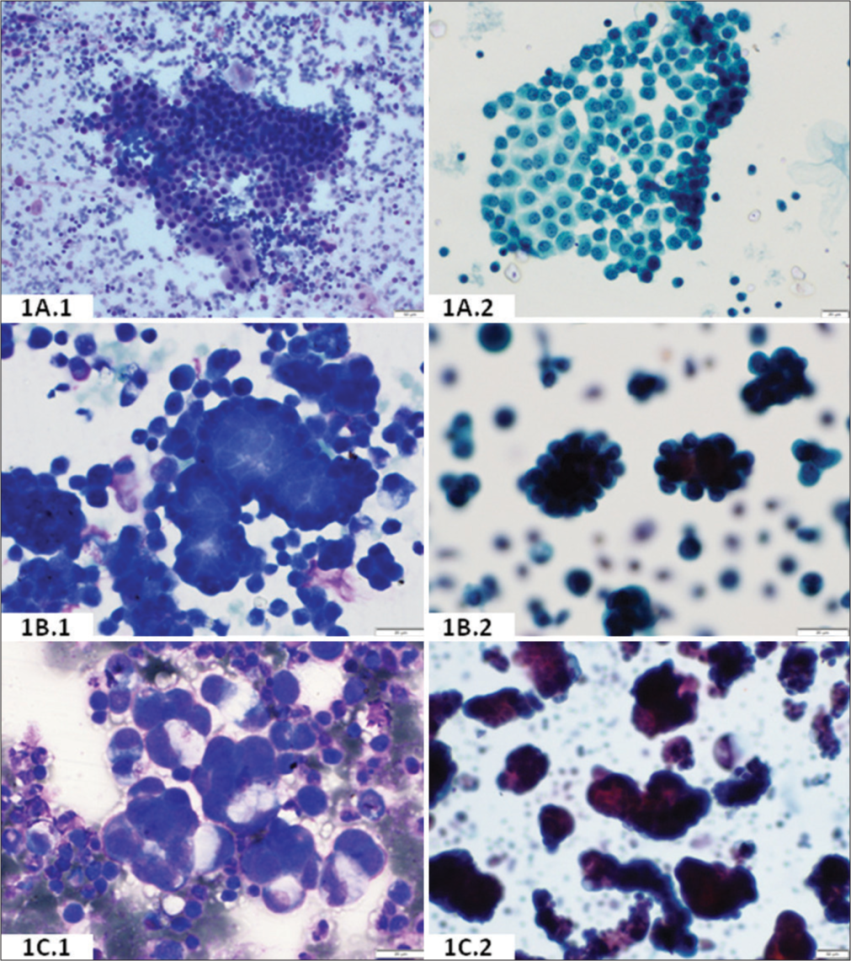 [Speaker Notes: Serous borderline tumor. Branching papillary pattern with peripheral detachment of small epithelial nests. Low nuclear atypia. Clean background. HE, x100
A panel of microphotographs comparing the morphology of borderline serous tumors (BST)-, BST+, and serous carcinoma in conventional smears and liquid-based cytology (LBC); (a) 1. Conventional smear with monolayered sheets of mesothelial cells in BST- (May-Grunwald-Giemsa [MGG], ×100); (a) 2. LBC smear showing mesothelial cells with minimal pleomorphism, regular nuclear membrane, and presence of intercellular windows (Pap, ×200). (b) 1. Conventional smear with papillary clusters in BST+ (MGG, ×200); (b) 2. LBC smear better highlights 3D clusters (Pap, 200×); (c) 1. Conventional smear with papillary clusters and moderate nuclear pleomorphism in serous carcinoma (Giemsa, ×200); (c) 2. 3D clusters better highlighted in LBC smears (Pap, ×200).]
Mucinous cystadenoma
Mucinous fluid
High CEA and low E2 is very characteristic
Mucinous cells (resemble endocervical cells)
Goblet cells
Cells in ribbons / sheets
Extracellular mucin
Macrophages
[Speaker Notes: Fine-needle aspiration and surgical resection specimens of mucinous cystadenoma (A: Papanicolaou stain; B and C: H & E). Specimens contained only rare fragments of mucinous epithelium with small, bland nuclei within a background of thin mucin, debris, and macrophages. (B) Cell block material often contained more fragments than (A) cytospin preparations. Although the presence of mucinous epithelium may raise concern for an adenocarcinoma, caution should be exerted in the absence of overtly malignant features.]
Mucinous cystadenoma
[Speaker Notes: Fine-needle aspiration and surgical resection specimens of mucinous cystadenoma (A: Papanicolaou stain; B and C: H & E). Specimens contained only rare fragments of mucinous epithelium with small, bland nuclei within a background of thin mucin, debris, and macrophages. (B) Cell block material often contained more fragments than (A) cytospin preparations. Although the presence of mucinous epithelium may raise concern for an adenocarcinoma, caution should be exerted in the absence of overtly malignant features.]
Mucinous borderline tumor
Columnar cells with mild nuclear atypia
Pleomorphic large cells with prominent nucleoli
Cytoplasmic vacuolization
Extracellular mucin
Macrophages
Serous ovarian carcinoma
Cells in clusters and isolated cells
Prominent nuclear pleomorphism
Round nuclei with prominent nucleoli
Psammoma bodies
[Speaker Notes: Cytology of serous ovarian carcinoma with marked nuclear pleomorphism and prominent nucleoli (Diff-Quik, ×600).]
Serous ovarian carcinoma
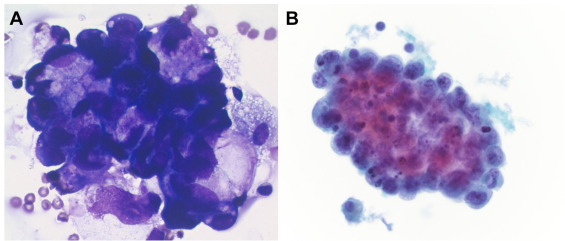 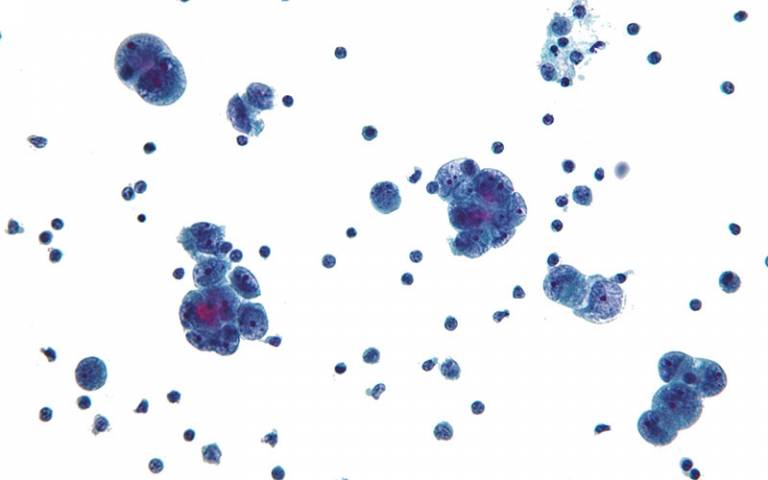 [Speaker Notes: Cytology of serous ovarian carcinoma with marked nuclear pleomorphism and prominent nucleoli (Diff-Quik, ×600).]
Serous ovarian carcinoma
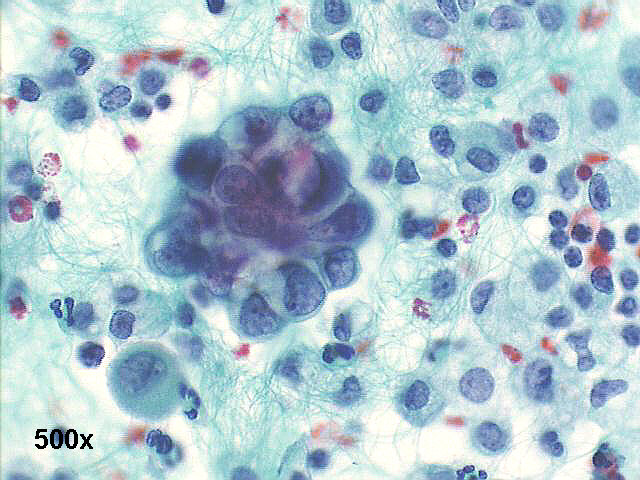 [Speaker Notes: Cytology of serous ovarian carcinoma with marked nuclear pleomorphism and prominent nucleoli (Diff-Quik, ×600).]
IHC of serous borderline tumors
All epithelial tumor of the ovary express CK7
Negative for CK20 and CDX2
WT1 is expressed in serous carcinoma of ovary, fallopian tube, peritoneum and mesothelioma
Note: Negative in serous carcinoma of endometrium
PAX8 is a sensitive marker of serous tumor of the ovary, fallopian tube and peritoneum
Clear cell ovarian carcinoma
Cells are large and pleomorphic
Eccentrically placed nuclei
Prominent nucleoli
Cytoplasm is abundant to sparse, vacuolated and eosinophilic
Hyaline extracellular material
[Speaker Notes: Cytology of clear cell ovarian carcinoma: 3-dimensional tumor cluster with enlarged vesicular nuclei, prominent nucleoli, and abundant clear cytoplasm (Pap, ×1,000).
Clear cell carcinoma. High cellularity. Loosely cohesive cell clusters. Small, round papillary groups. Single cells. Eosinophilic secretion. HE, x 200]
Clear cell ovarian carcinoma
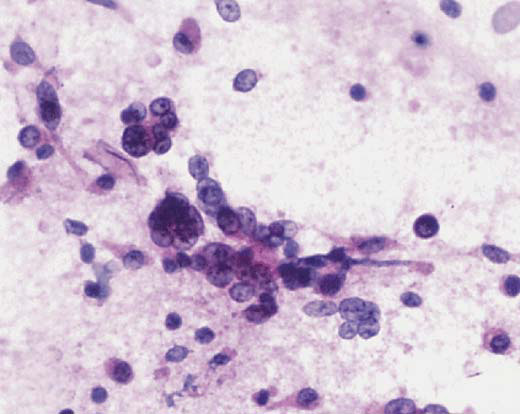 [Speaker Notes: Cytology of clear cell ovarian carcinoma: 3-dimensional tumor cluster with enlarged vesicular nuclei, prominent nucleoli, and abundant clear cytoplasm (Pap, ×1,000).
Clear cell carcinoma. High cellularity. Loosely cohesive cell clusters. Small, round papillary groups. Single cells. Eosinophilic secretion. HE, x 200]
Endometrioid ovarian carcinoma
Strips / crowded glands
Numerous isolated cells
Palisading of nuclei
Elongated columnar type of cells
Background is bloody
Hemosiderin laden macrophages
[Speaker Notes: Cytology of endometrioid ovarian carcinoma with crowded overlapping clusters containing columnar tumor cells (Diff-Quik, ×400).]
Endometrioid ovarian carcinoma
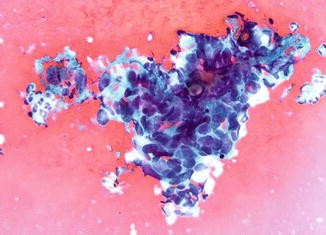 [Speaker Notes: Cytology of endometrioid ovarian carcinoma with crowded overlapping clusters containing columnar tumor cells (Diff-Quik, ×400).]
Mature cystic teratoma
Imaging studies are diagnostic
FNAC is done very rarely
Anucleate squamous cells
Mucinous cells
Ciliated cells
Detached ciliary tufts
Hair
[Speaker Notes: Fine-needle aspiration and surgical resection of a mature cystic teratoma (A and C: H & E; B: Papanicolaou stain). Although surgical resection specimens often contained interesting elements, fine-needle aspiration specimens typically only contained predominantly keratinaceous debris and mature squamous cells. (A) Some specimens contained a multinucleated giant cell reaction intermixed with keratin. (B). Polarizable acellular material occasionally was observed.]
Mature cystic teratoma
[Speaker Notes: Fine-needle aspiration and surgical resection of a mature cystic teratoma (A and C: H & E; B: Papanicolaou stain). Although surgical resection specimens often contained interesting elements, fine-needle aspiration specimens typically only contained predominantly keratinaceous debris and mature squamous cells. (A) Some specimens contained a multinucleated giant cell reaction intermixed with keratin. (B). Polarizable acellular material occasionally was observed.]
Immature teratoma
Mature teratoma + immature / embryonal tissue
Anucleate squamous cells
Mucinous cells
Ciliated cells
Detached ciliary tufts
Hair 
immature / embryonal elements
[Speaker Notes: Fine-needle aspiration and surgical resection of a mature cystic teratoma (A and C: H & E; B: Papanicolaou stain). Although surgical resection specimens often contained interesting elements, fine-needle aspiration specimens typically only contained predominantly keratinaceous debris and mature squamous cells. (A) Some specimens contained a multinucleated giant cell reaction intermixed with keratin. (B). Polarizable acellular material occasionally was observed.]
Differentiated teratoma - Carcinoid
Isolated cells / loose clusters
Rosettes
Salt and pepper chromatin
Cytoplasm is eosinophilic and granular
[Speaker Notes: Fine-needle aspiration and surgical resection of a mature cystic teratoma (A and C: H & E; B: Papanicolaou stain). Although surgical resection specimens often contained interesting elements, fine-needle aspiration specimens typically only contained predominantly keratinaceous debris and mature squamous cells. (A) Some specimens contained a multinucleated giant cell reaction intermixed with keratin. (B). Polarizable acellular material occasionally was observed.]
Differentiated teratoma - Carcinoid
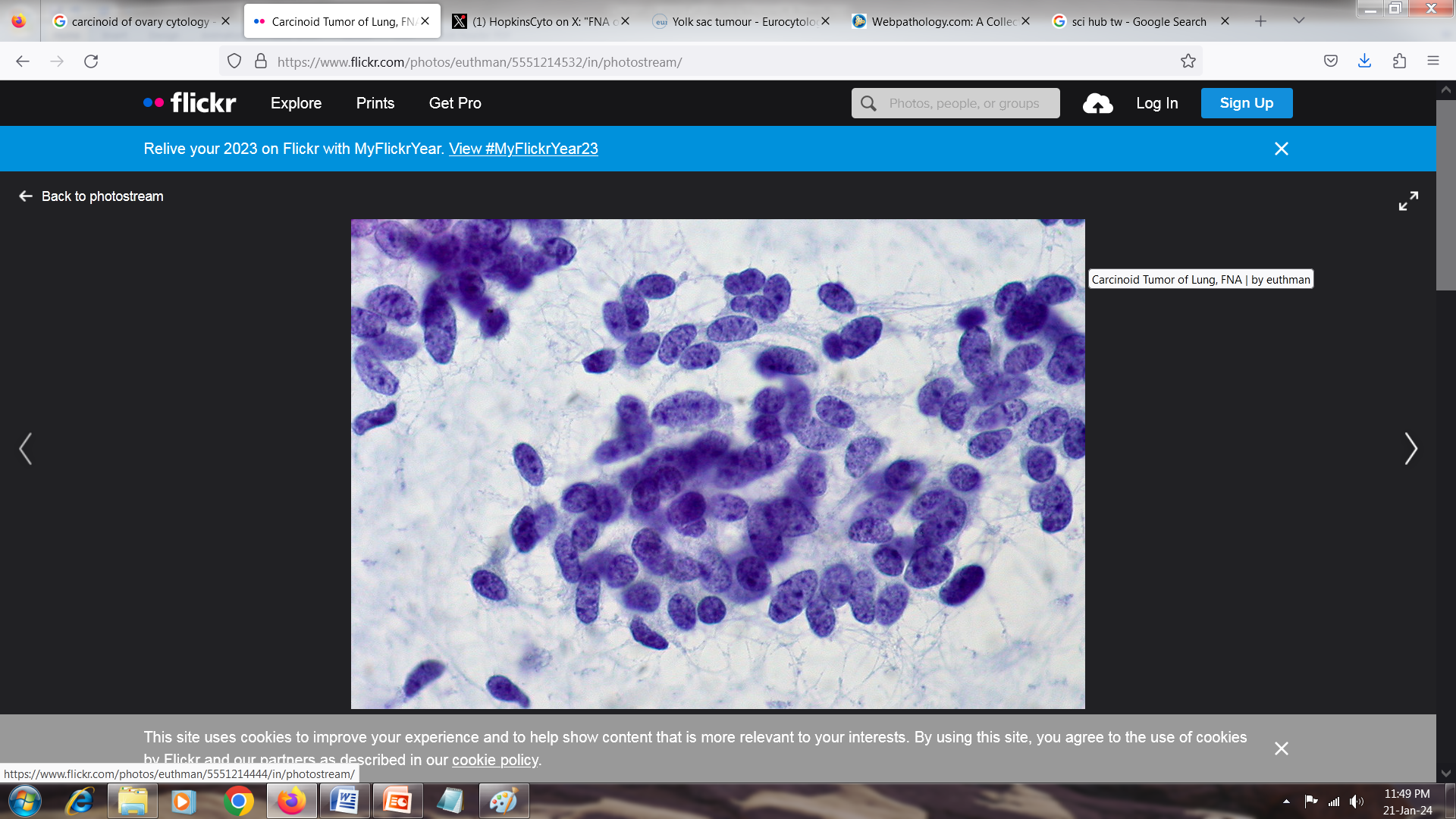 [Speaker Notes: Ed Uthman on flicker]
Dysgerminoma
Highly cellular aspirate
Isolated tumor cells
Large, round, centrally placed nuclei with prominent nucleolus
Cytoplasm is clear
Mitosis +
Necrosis and hemorrhages
Background:
Tiger stripe
Lymphocytes
IHC: 
Cytoplasmic: PLAP, CD117
CD117 membranous staining is very characteristic and is not seen in Embryonal or Yolk sac tumor
Nuclear: OCT-3/4, SALL-4
Dysgerminoma
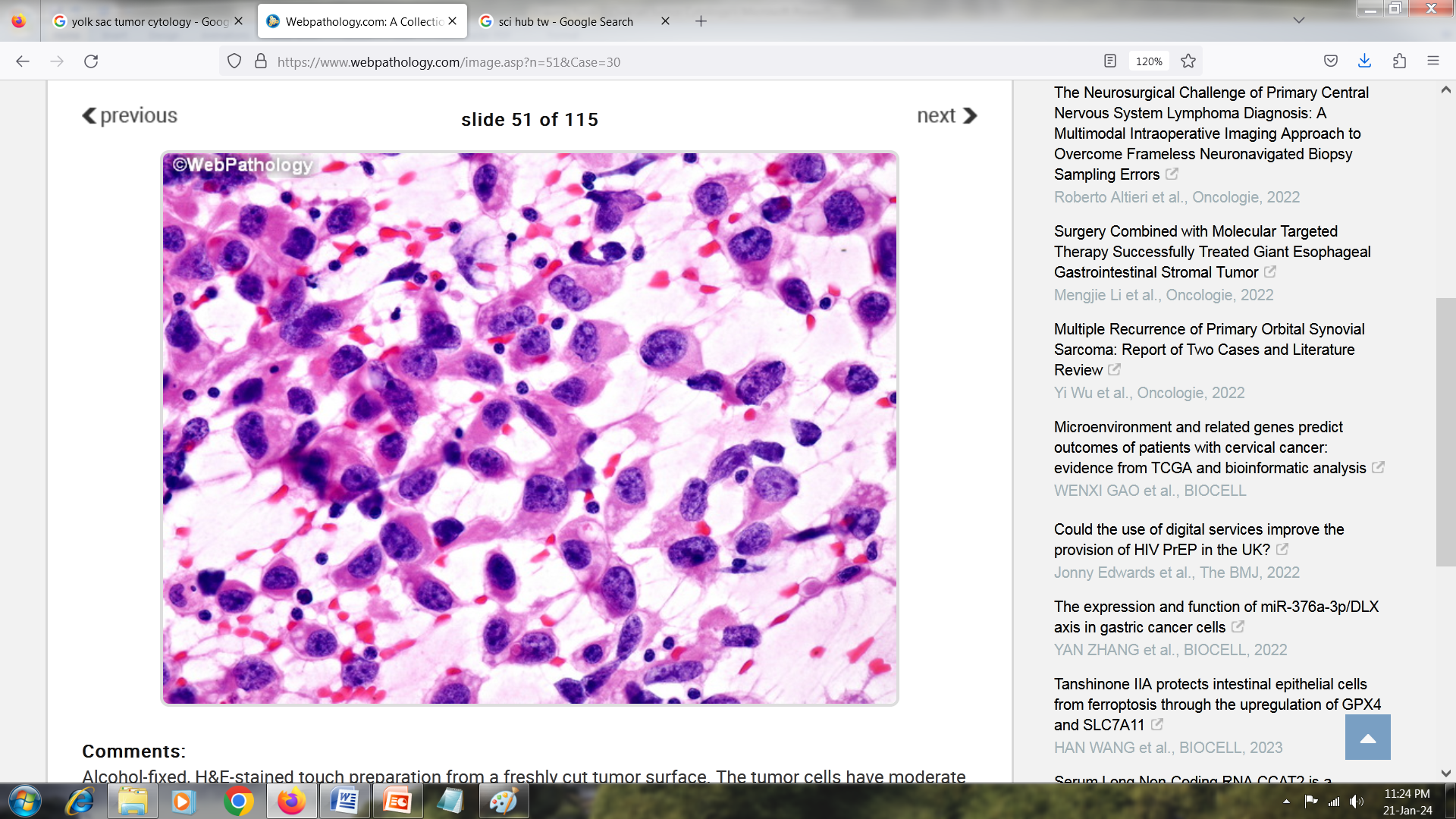 [Speaker Notes: A Diff-Quik stained touch preparation from a freshly cut tumor surface. The image shows a predominant population of large tumor cells along with scattered lymphocytes. The background has a striped (tigroid) appearance. 
Alcohol-fixed, H&E-stained touch preparation from a freshly cut tumor surface. The tumor cells have moderate amount of eosinophilic cytoplasm, large vesicular nuclei, and one or more prominent nucleoli.]
Embryonal carcinoma
Cellular smears
Cells have centrally placed, large, round, highly irregular nucleus with several nucleoli
Cytoplasm is indistinct and pale
Embryonal carcinoma
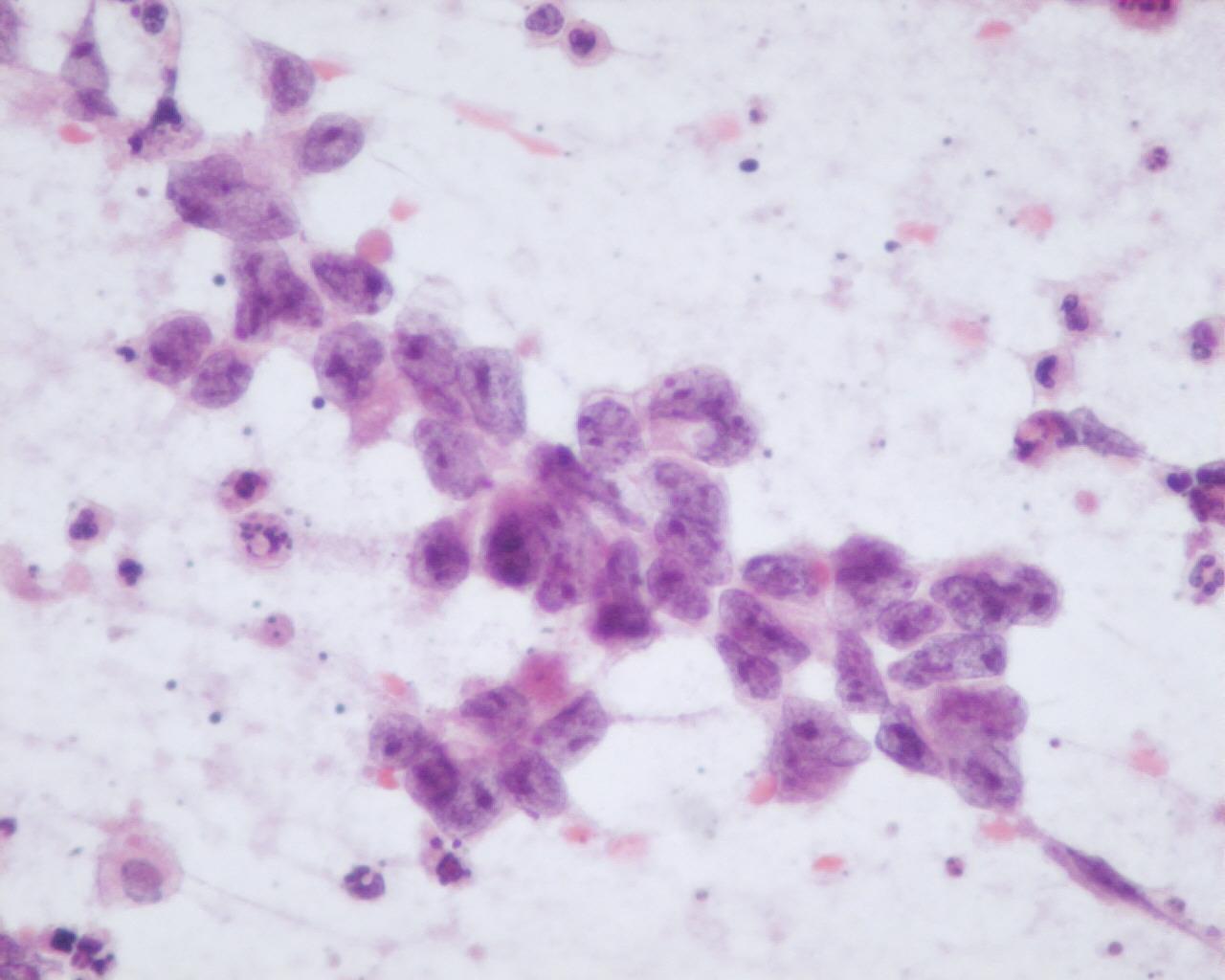 Yolk sac tumor
[Resemble poorly differentiated carcinoma]
Cellular smears
Cohesive pleomorphic cells with prominent nucleoli
Intracytoplasmic and extracellular hyaline globules
Yolk sac tumor
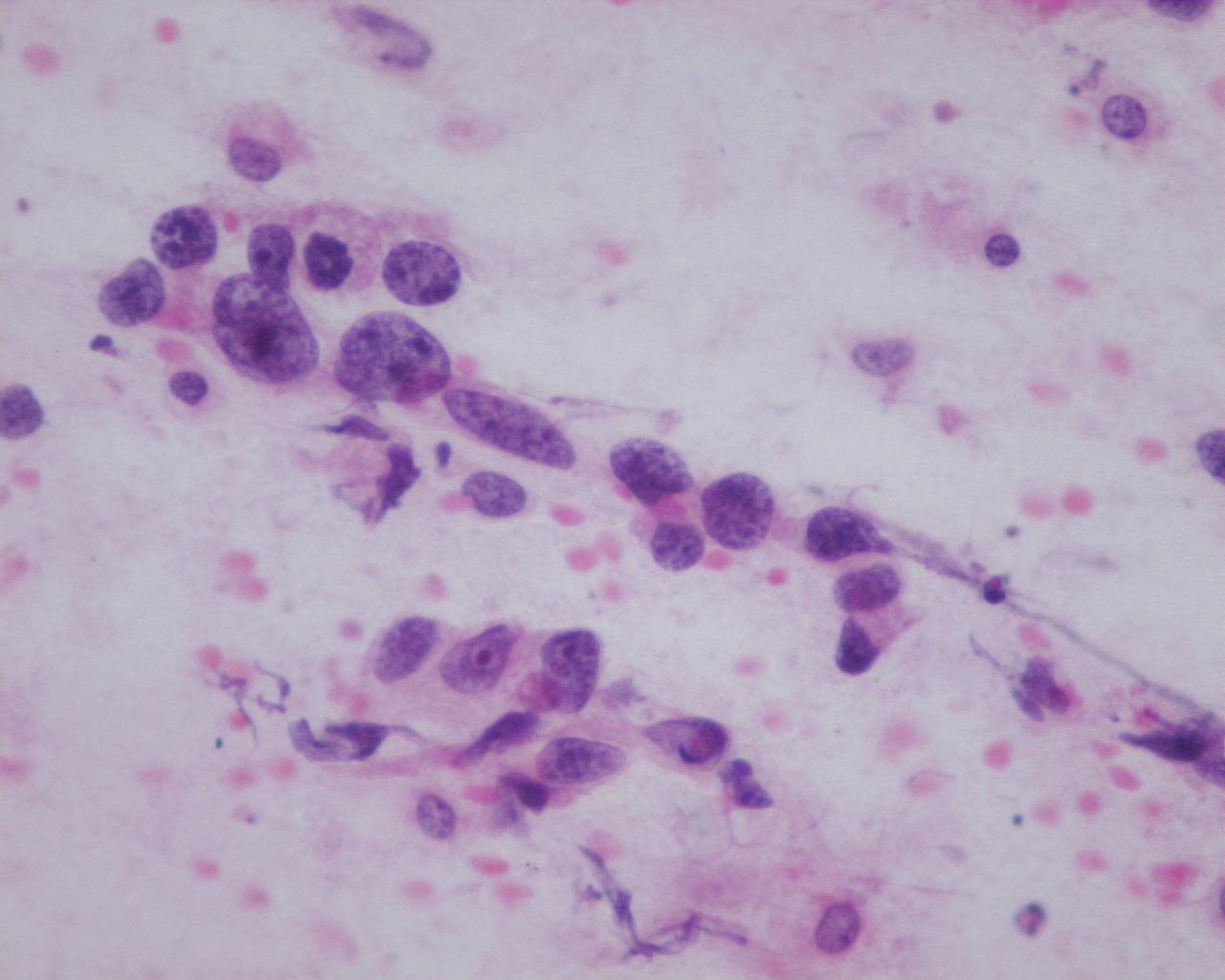 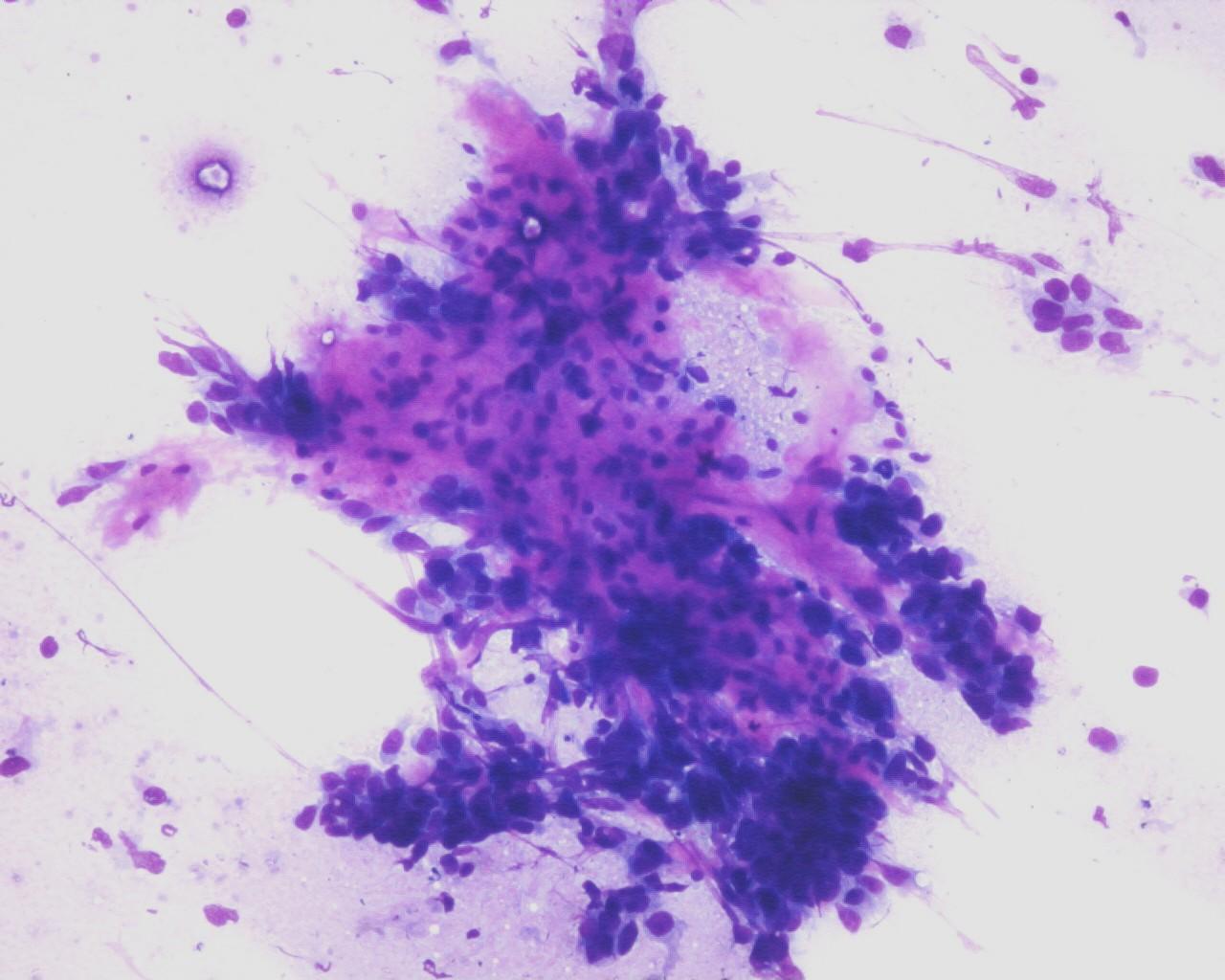 Yolk sac tumor Dense basement membrane-like matrix
Brenner tumor
Sheets of transitional cells
Nuclei are oval with prominent groove
Coffee bean
Globular hyaline structures
IHC: negative for CK (see GCT)
Benign Brenner tumor
[Speaker Notes: Benign Brenner tumor. (A) Transitional cell nest. Occasion-
ally, grooved or indented nuclei are detected (Papanicolaou stain).
(B) The Brenner tumor nest with mucinous metaplasia shows the
mucinous columnar cell lining and the underlying transitional cell
epithelium (Papanicolaou stain). (C) The glands or microcysts are
lined by a monolayer of mucinous cells on the luminal surface with
underlying transitional cells. (D) One layer of mucinous columnar
cells resembles mucinous cystadenoma.]
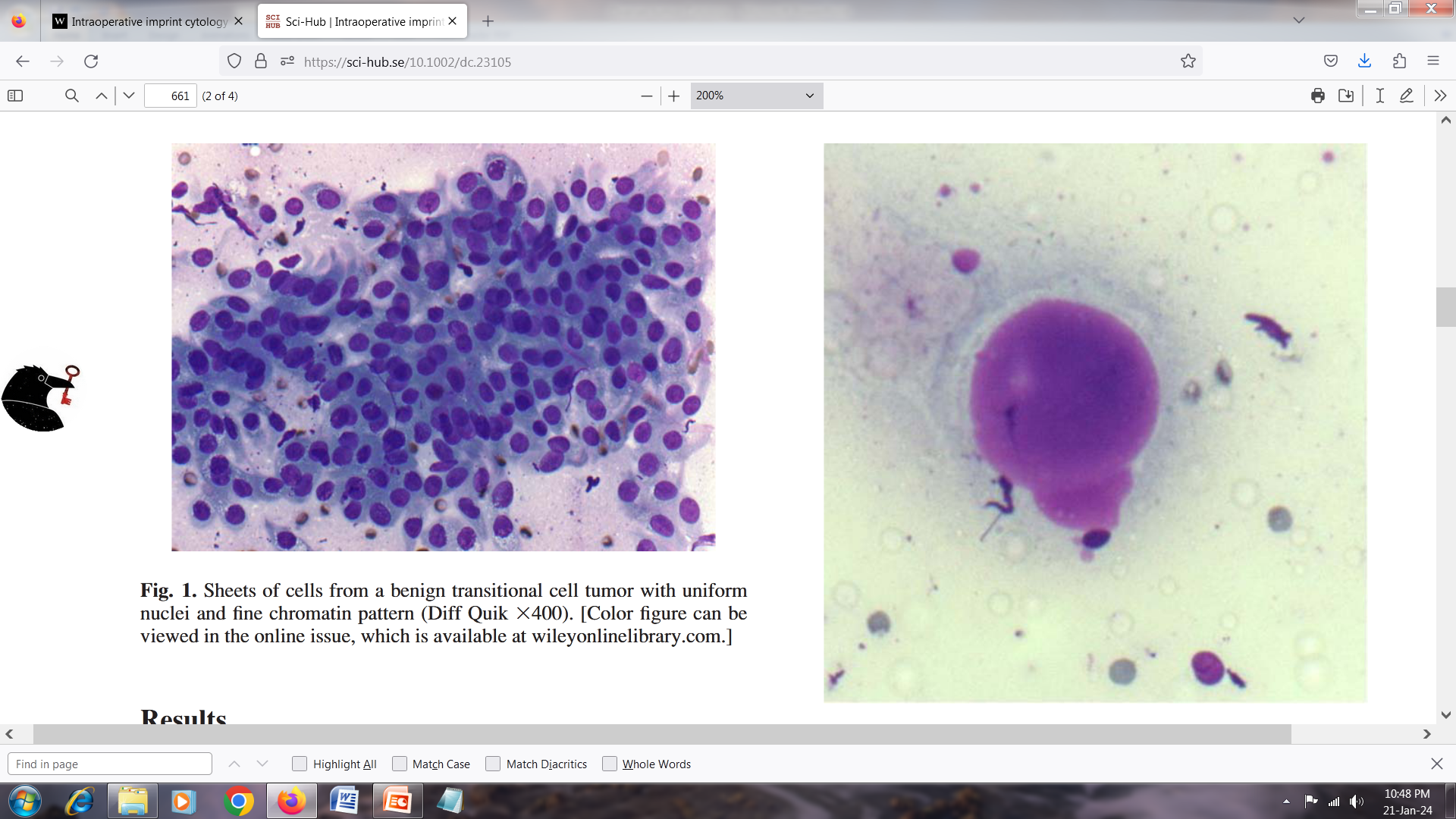 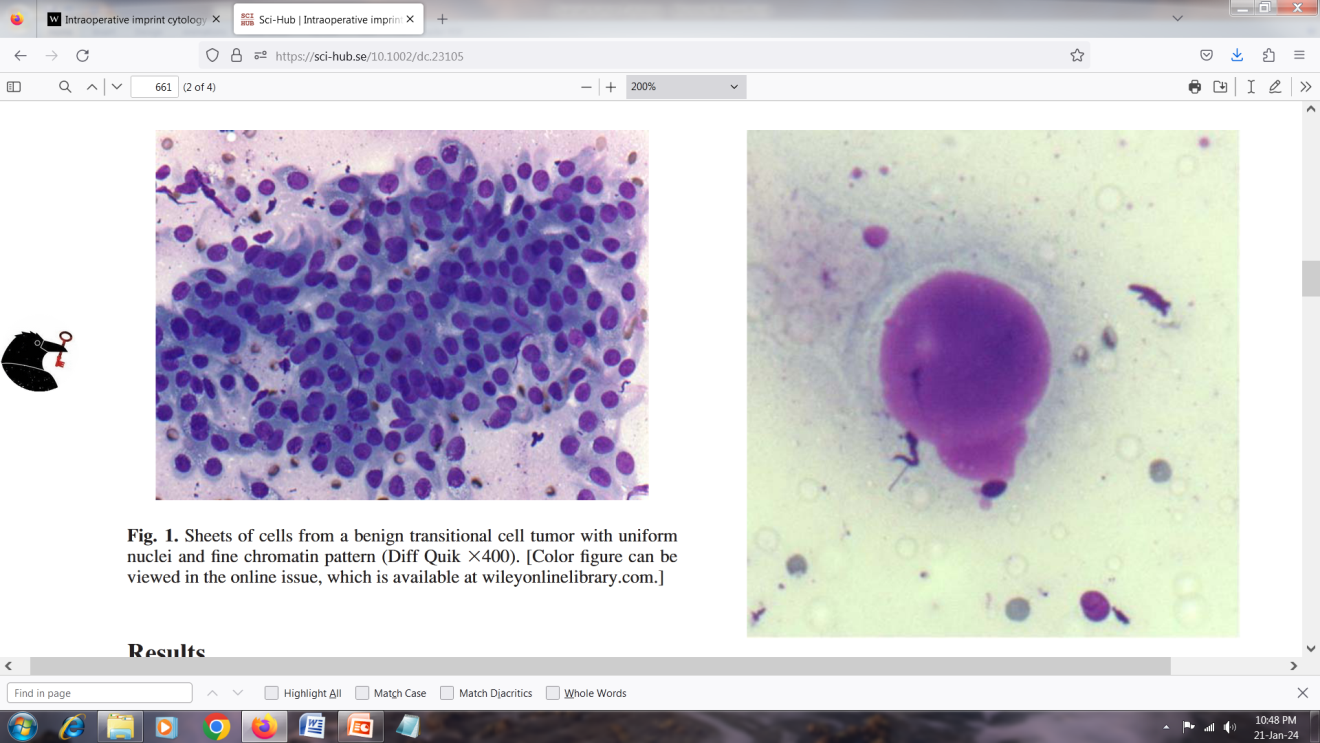 Benign Brenner tumor
[Speaker Notes: 1-Tumor cells from a benign transitional cell tumor with perinuclear vacuoles in the center of the microphotograph. Single naked nuclei
in the background are appreciated (Diff Quik 3200). [Color figure can be viewed in the online issue, which is available at wileyonlinelibrary.com].
2-Sheets of cells from a benign transitional cell tumor with uniform nuclei and fine chromatin pattern (Diff Quik 3400).
3-Extracellular metachromatic hyaline globule present in a benign transitional cell tumor (Diff Quik stain 3600)
The presence of naked nuclei and cells with moderate to large amounts of cytoplasm was a prominent feature of our study, 
observed in nine of nine cases studied.]
Borderline Brenner tumor
[Speaker Notes: The borderline Brenner tumor. (A) The features of tumor cells include prominent nucleoli and well-defined cytoplasmic border (Pa-panicolaou stain). (B) The individual typical grooved ‘coffee-bean’ nucleic tumor cells are mingled with the deep orangeophilic keratinized squamoid cells (Papanicolaou stain). (C) The Brenner tumor
nest in dense stroma reveals mild to moderate cytologic atypia, but the basement membrane is well preserved. In the lower nest, the extracellular eosinophilic hyaline globule is observed. (D) The tumor shows the fibrovascular papillae surfacing in the transitional epithelium. In the apical portion, marked metaplasia to atypical squamous cell is observed.]
Borderline Brenner tumor
[Speaker Notes: Case of borderline transitional cell tumor showing the presence of nuclear grooves (Diff Quik 3400).]
Malignant Brenner tumor
[Speaker Notes: Cytologic Findings: Smears were hypercellular, showing numerous activated mesothelial cells and lymphocytes intermingled with squamous tumoral cells. These cells were either isolated or arranged in small clusters. They were often round or oval and sometimes exhibited bizarre forms. Their cytoplasm was abundant and basophilic but 
occasionally eosinophilic. Nuclei were moderately hyperchromatic, irregular and markedly enlarged.
Volume 54 Number 4 July–August 2010 ACTA CYTOLOGICA]
Granulosa cell tumor
Highly cellular
Small to medium sized cells
Isolated cells / clusters / sheets / trabaculae
Call-Exner bodies
Nuclear grooves
Ill defined cytoplasm
Eosinophilic globules
DD: for Juvenile GCT
Small cell carcinoma with hypercalcimia
Both occur in the same age group
Clue for Dx:
Small cell carcinoma -  hypercalcimia
JGCT – Endometrial hyperplasia
Granulosa cell tumor with Call-Exner bodies
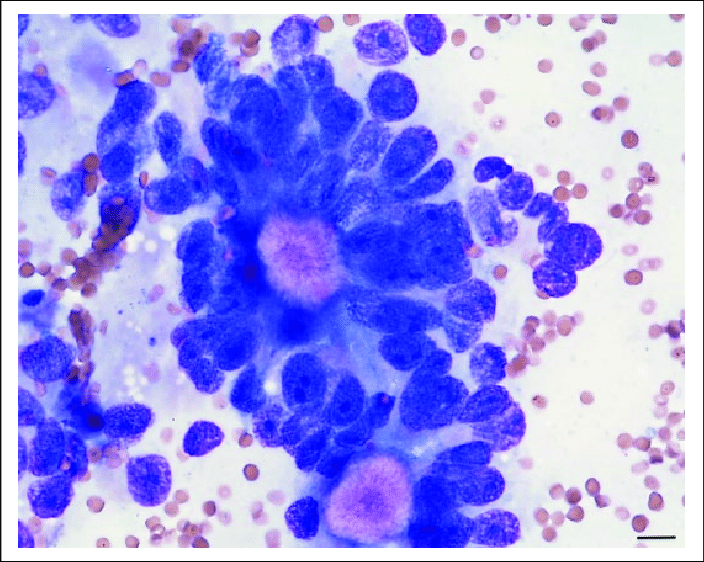 [Speaker Notes: Cytology of granulosa cell tumor with Call-Exner bodies and intranuclear grooves (Diff-Quik, ×600).]
Granulosa cell tumor with Call-Exner bodies
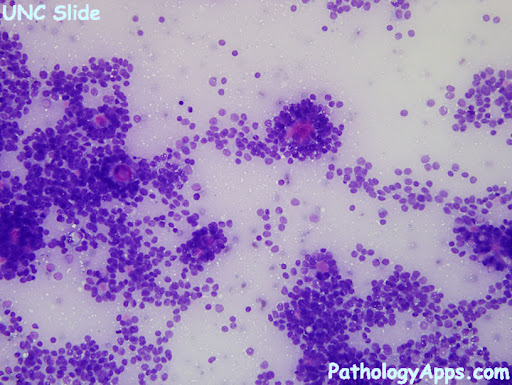 [Speaker Notes: Cytology of granulosa cell tumor with Call-Exner bodies and intranuclear grooves (Diff-Quik, ×600).]
Thecoma / Fibroma
Hypocellular aspirates
Elongated cells / spindle cells
Nuclei are spindle with granular chromatin
in thecoma: Cytoplasm is clear and have numerous lipid vacuoles
Other tumors
Adenomatoid tumor
Leiomyoma
Lymphoma
Metastatic tumors:
Colon / Stomach / Appendix / Breast
~20% of bilateral ovarian tumors are metastatic
Low-grade serous micropapillary carcinoma
[Speaker Notes: Low-grade serous micropapillary carcinoma (A-D: Papanicolaou stain; E: H & E) on fine-needle aspiration and (F) histological correlation (H & E). Micropapillary carcinomas were hypercellular and (A and B) separate cases shared similar features such as large and smaller fragments forming papillary structures lacking fibrovascular cores. (D) Psammomatous calcification was commonly identified. Although these features are specific for a proliferative neoplasm, establishing tumor grade and excluding invasion requires histologic examination.]
Metastatic pancreatic adenocarcinoma
[Speaker Notes: Fine-needle aspiration and surgical resection specimens of metastatic pancreatic adenocarcinoma to the ovary]
E N D